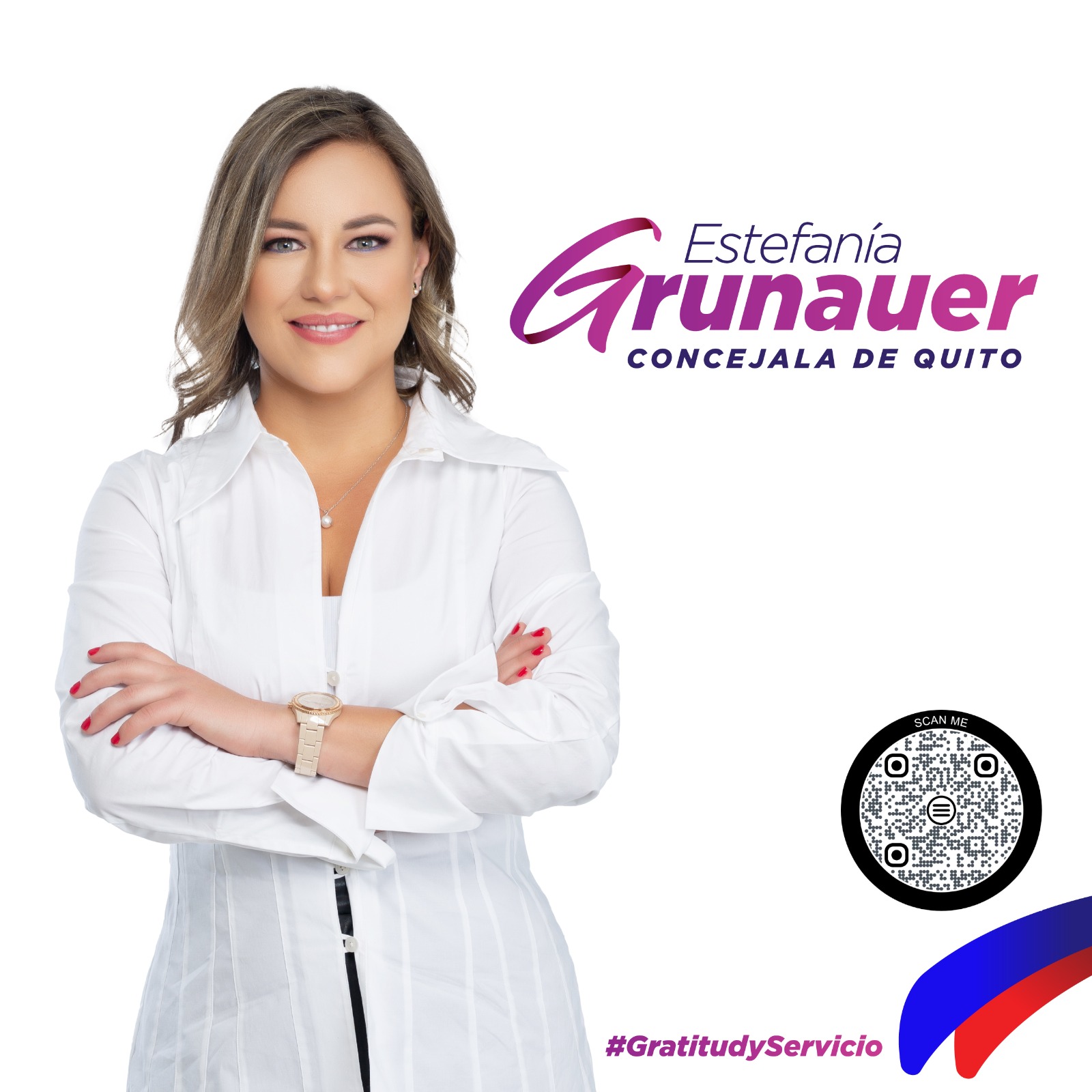 Proyecto de Ordenanza Metropolitana para prevenir, reducir y aprovechar la pérdida y  desperdicio de alimentos
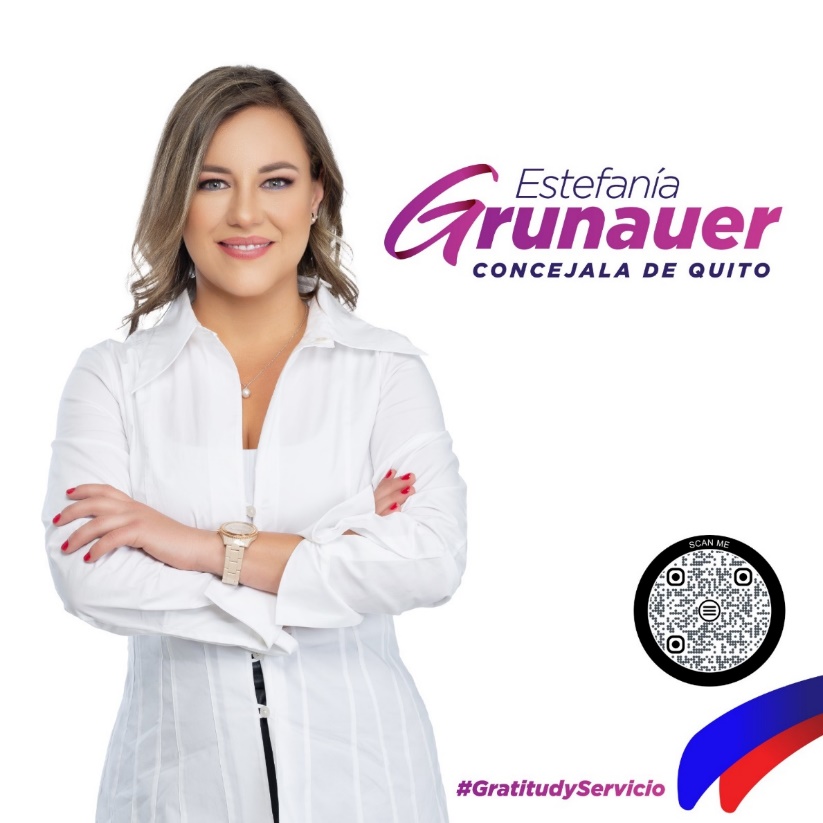 Introducción
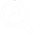 Según la FAO y el Ministerio de Agricultura y Ganadería, en Ecuador se pierden 939.000 toneladas de alimentos por año:
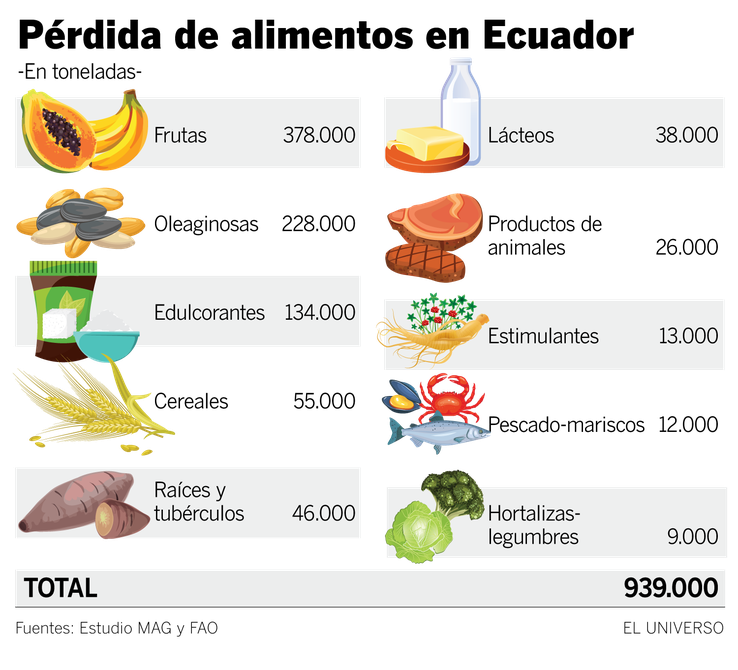 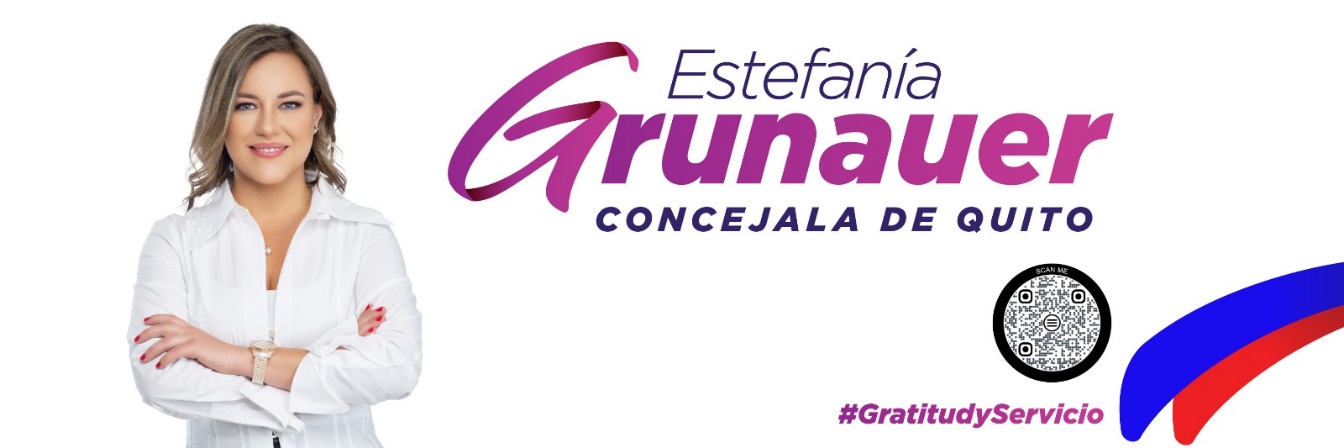 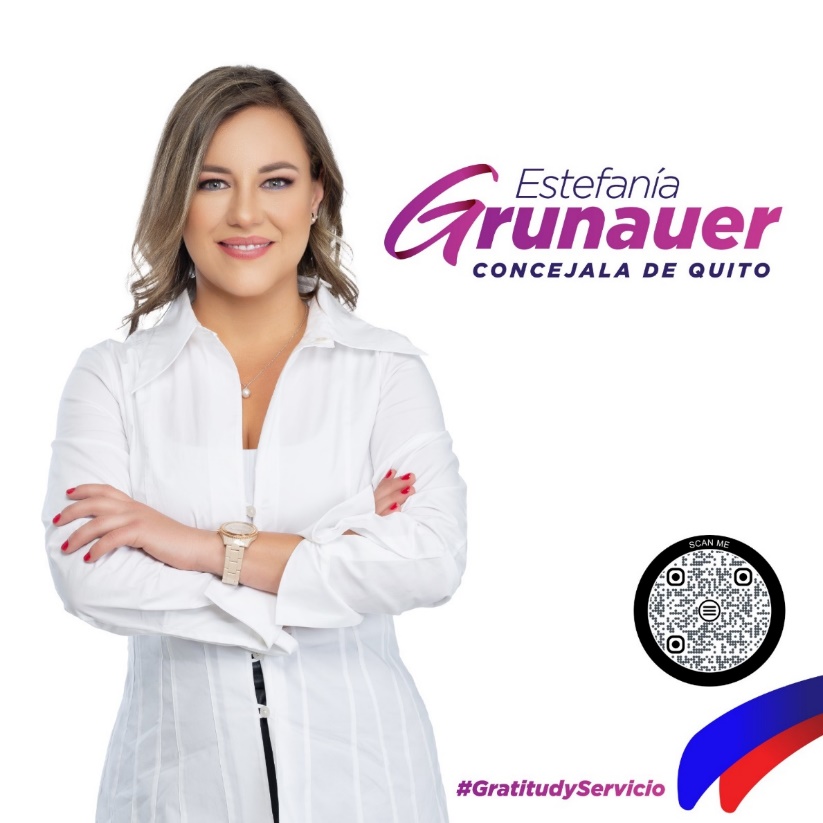 Introducción
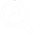 En Quito se producen diariamente alrededor de 2200 toneladas de residuos, de los cuales aproximadamente el 55 % (1210 toneladas) corresponden a residuos orgánicos provenientes de alimentos.
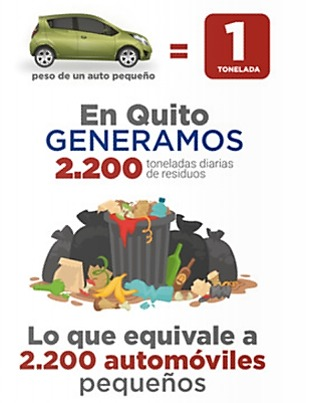 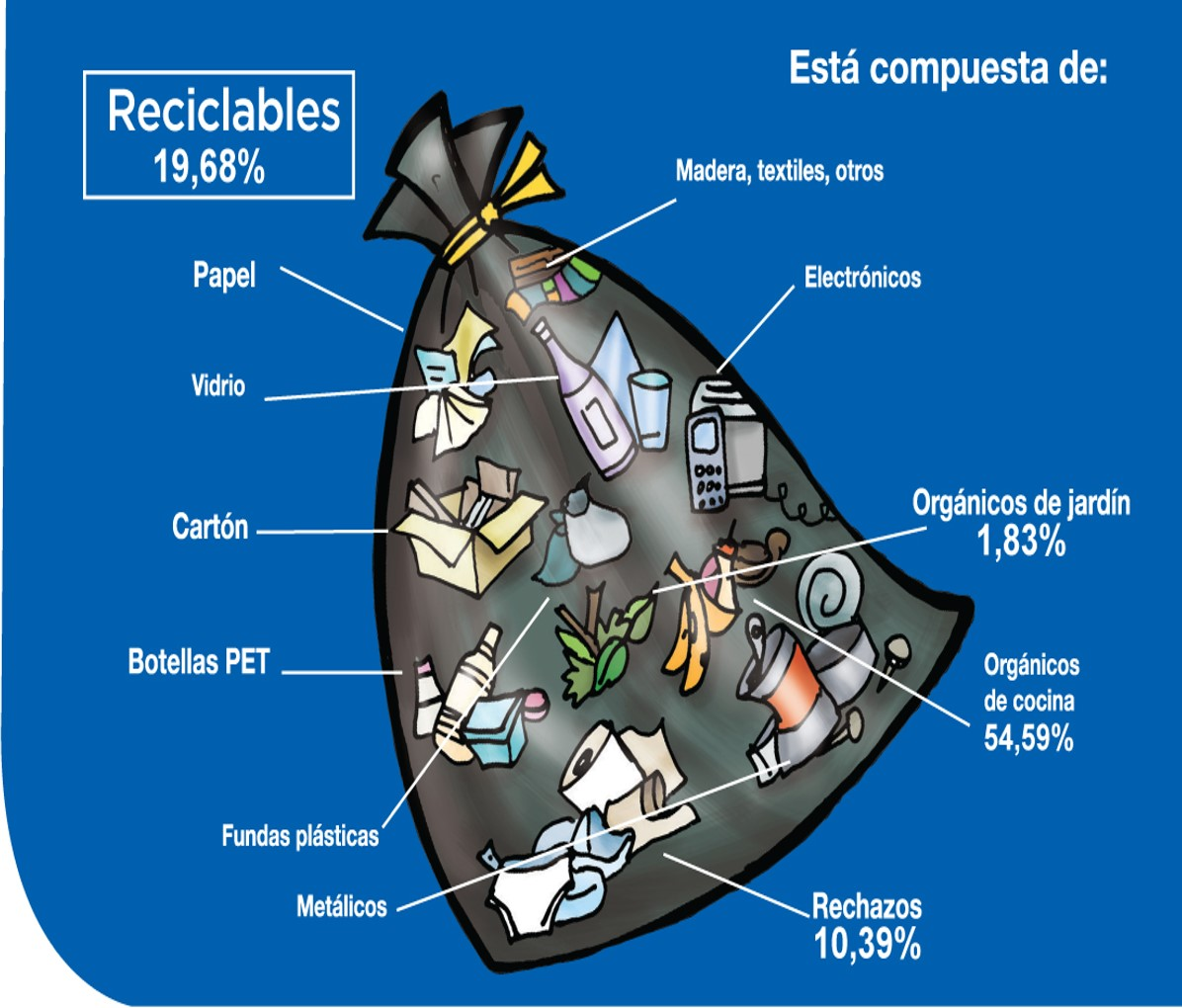 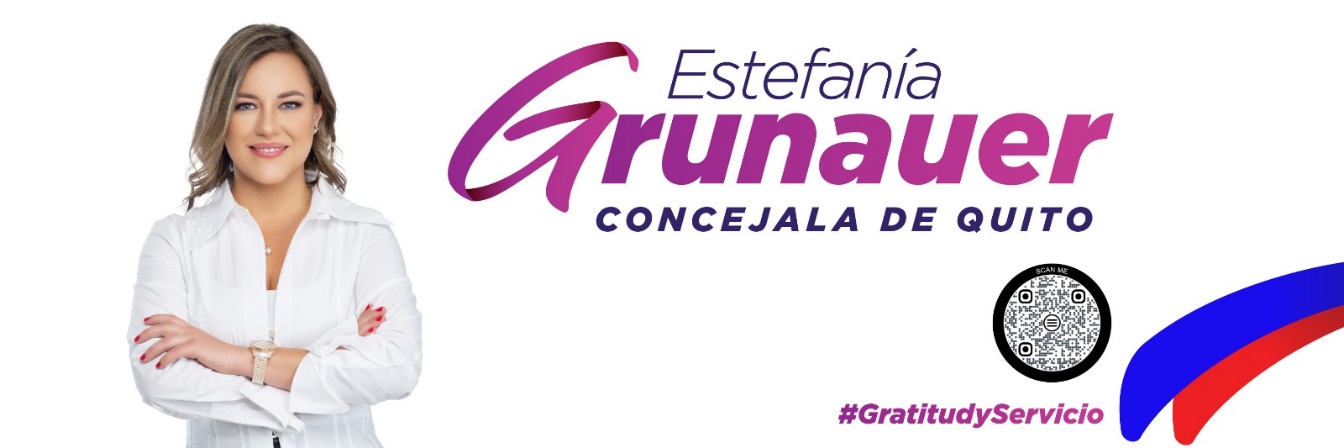 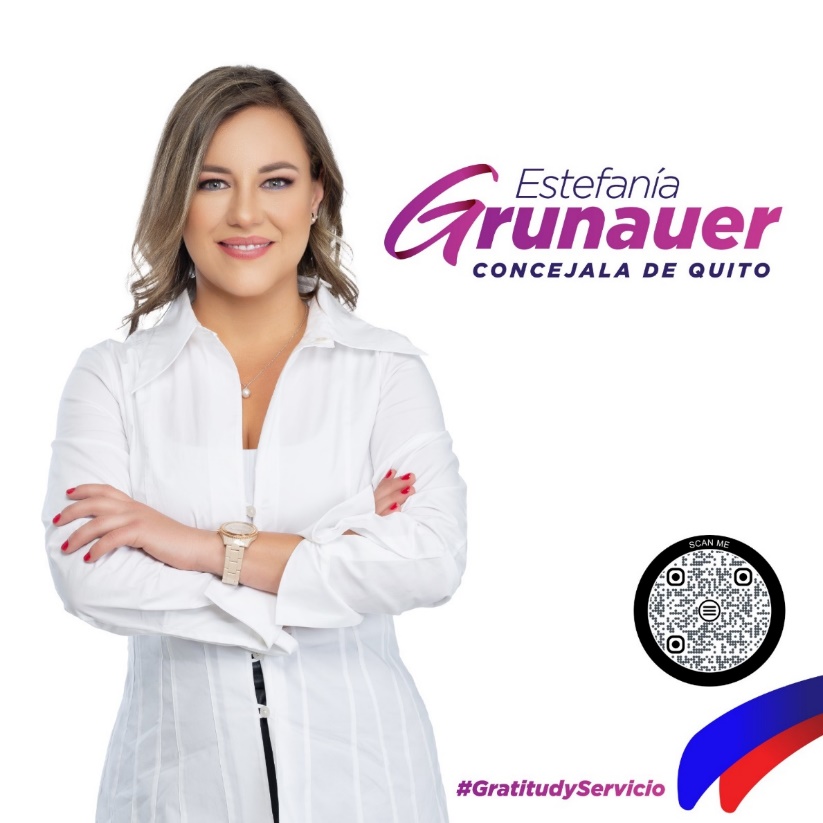 Mesas de Trabajo – Socialización del proyecto de O.M.
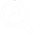 Las mesas de trabajo fueron realizadas con:
Banco de Alimentos Quito (BAQ): es el primer banco de alimentos del Ecuador, promovido por docentes de la Escuela Politécnica Nacional. El BAQ ha trabajado por más de 20 años para evitar la pérdida y el desperdicio de los alimentos en el DMQ. 
El Pacto Agroalimentario Quito (PAQ), conformado entre otros por: Secretaría de Ambiente, Secretaría de Salud, Secretaría de Desarrollo Productivo y Competitividad, EMGIRS,  CONQUITO, RIKOLTO, Banco de Alimentos Quito, AGRUPAR, GAD Parroquial Atahualpa, Asociación de Productores Agroecológicos Atahualpa, etc. 
La Asociación Nacional de Fabricantes de Alimentos y Bebidas se conforma, entre otros, por: PEPSICO, CYRANO, KELLOGG´S, BIMBO, POLLOS ORO, JURIS, TOSCANA, LA EUROPEA, ALPINA, LOS ANDES, QUALA, EL ORDEÑO, CORDIALSA, MODERNA ALIMENTOS, PRONACA, TESALIA, NESTLÉ ECUADOR, FERRERO, INDULAC, ABBOTT NUTRITION, CORPORACIÓN FAVORITA, NATURAL VITALITY, etc.

Las reuniones tienen el fin de difundir el contenido del proyecto de O.M. y lograr nuevas mesas de trabajo. Las reuniones se han llevado a cabo con:
Organizaciones civiles
World Wildlife Fund (WWF Ecuador)
FAO Ecuador
Universidad Central del Ecuador
Universidad Dos Hemisferios
Pontificia Universidad Católica del Ecuador
Escuela Politécnica Nacional
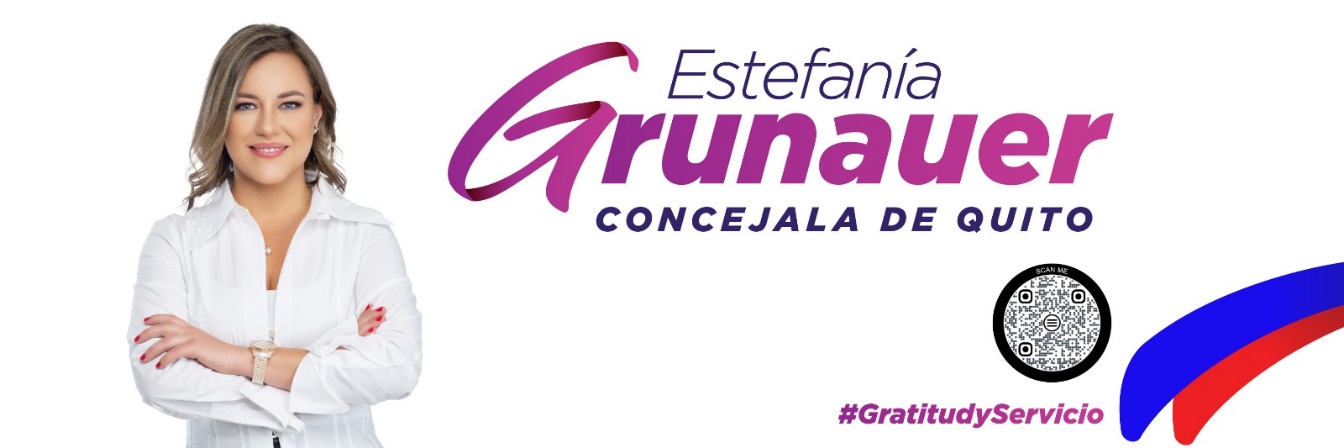 En diciembre del 2023 concluimos la redacción de la última versión del borrador del proyecto de Ordenanza
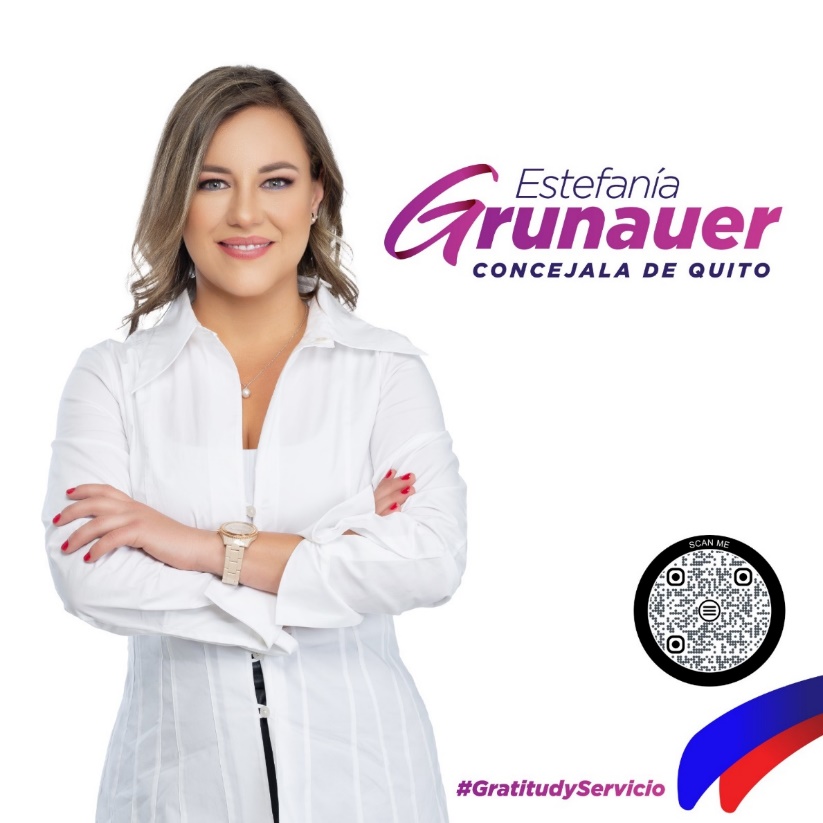 Objeto
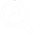 Regular y fomentar la reducción de las pérdidas de alimentos y la prevención  y aprovechamiento del desperdicio de alimentos a lo largo de la cadena de suministro de alimentos dentro del Distrito Metropolitano de Quito para mitigar las situaciones de vulnerabilidad alimentaria; así como generar una cultura de circularidad y evitar el desperdicio de alimentos.
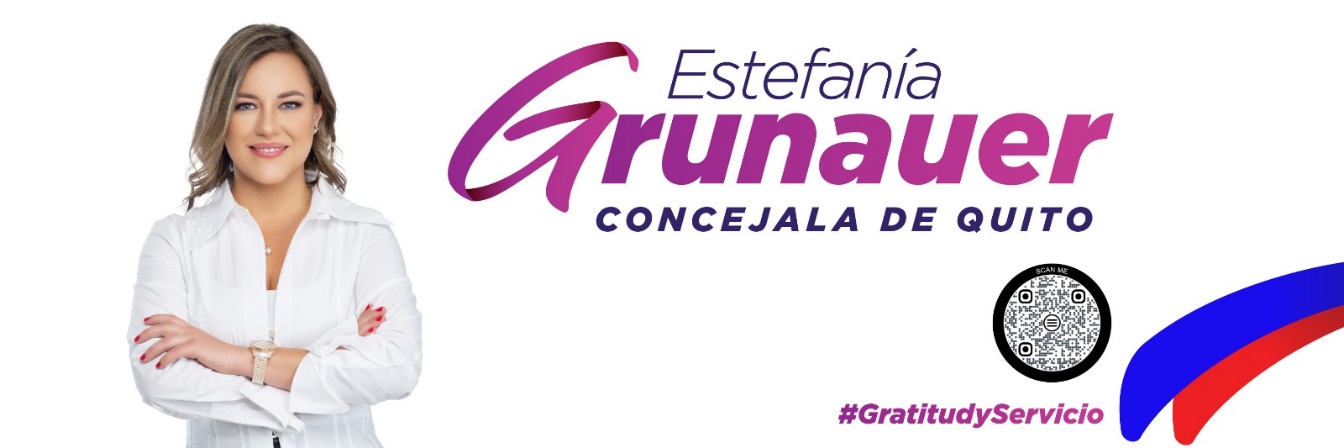 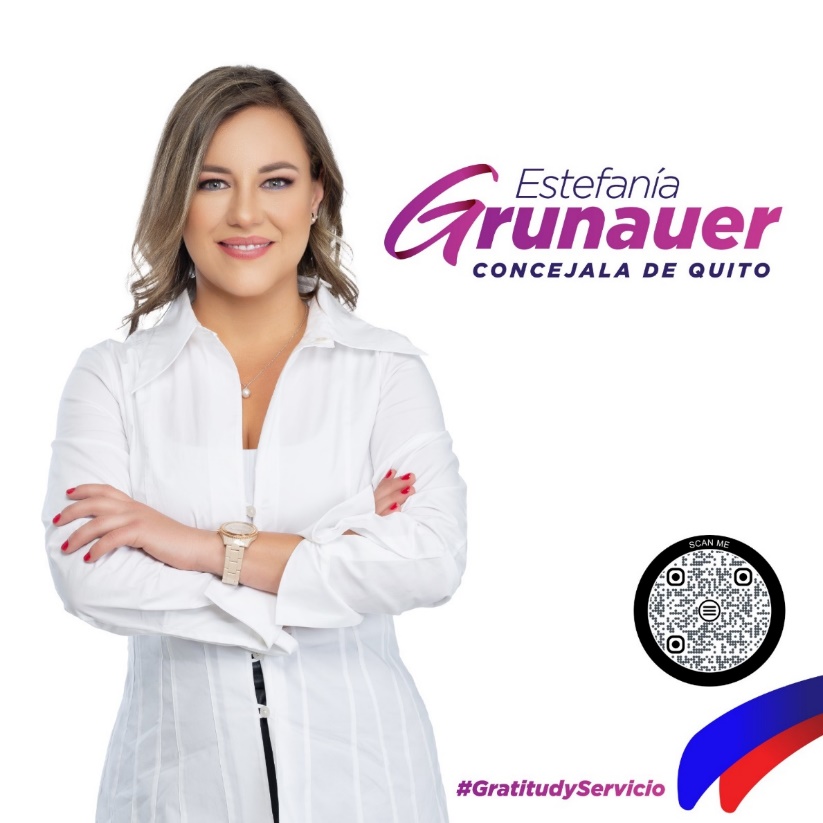 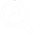 Alcance
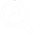 Aplicación en todo el Distrito Metropolitano de Quito, para todas las personas naturales y jurídicas nacionales o extranjeras que participen en calidad de productores, procesadores, distribuidores, comercializadores e importadores de productos alimenticios aptos para el consumo humano
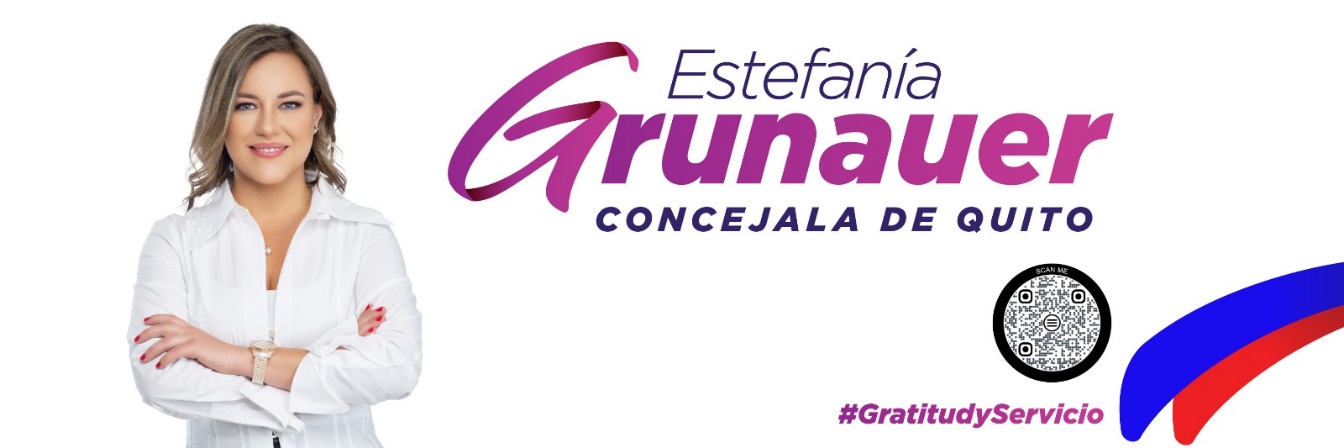 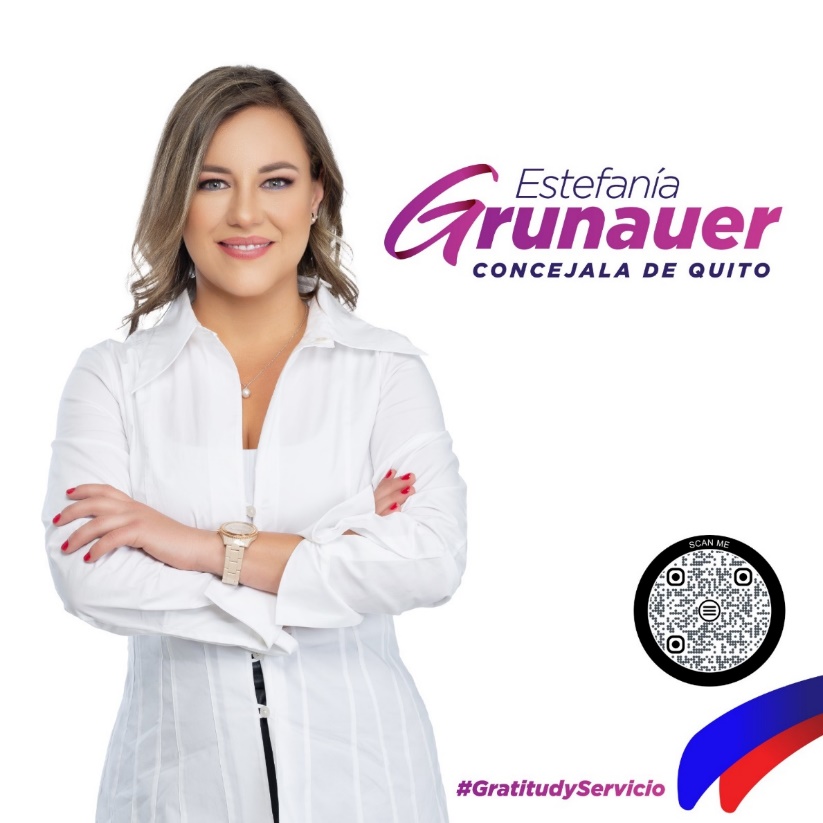 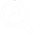 Contenido
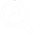 ORDENANZA PARA PREVENIR, REDUCIR Y APROVECHAR LA PÉRDIDA Y DESPERDICIO DE ALIMENTOS
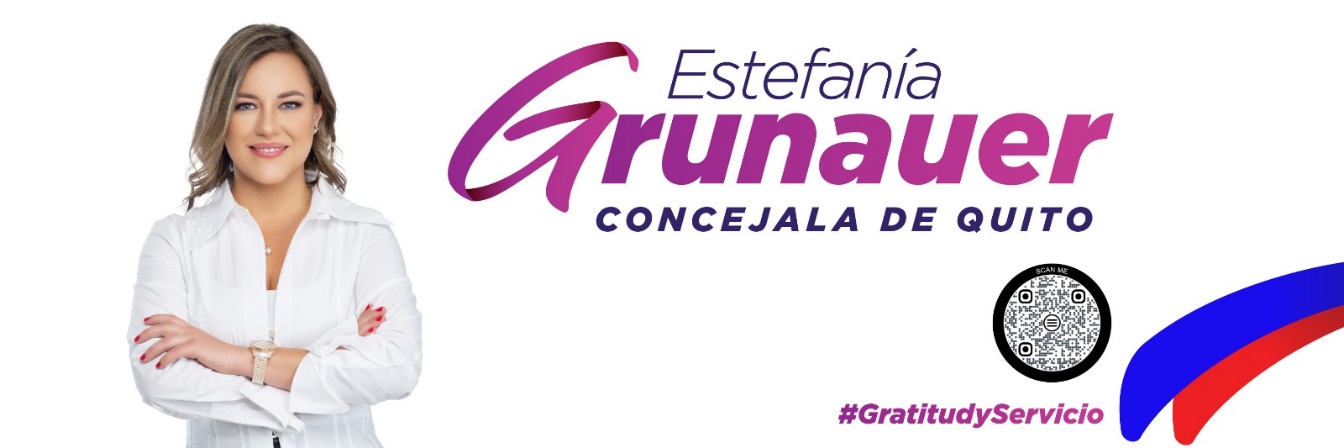 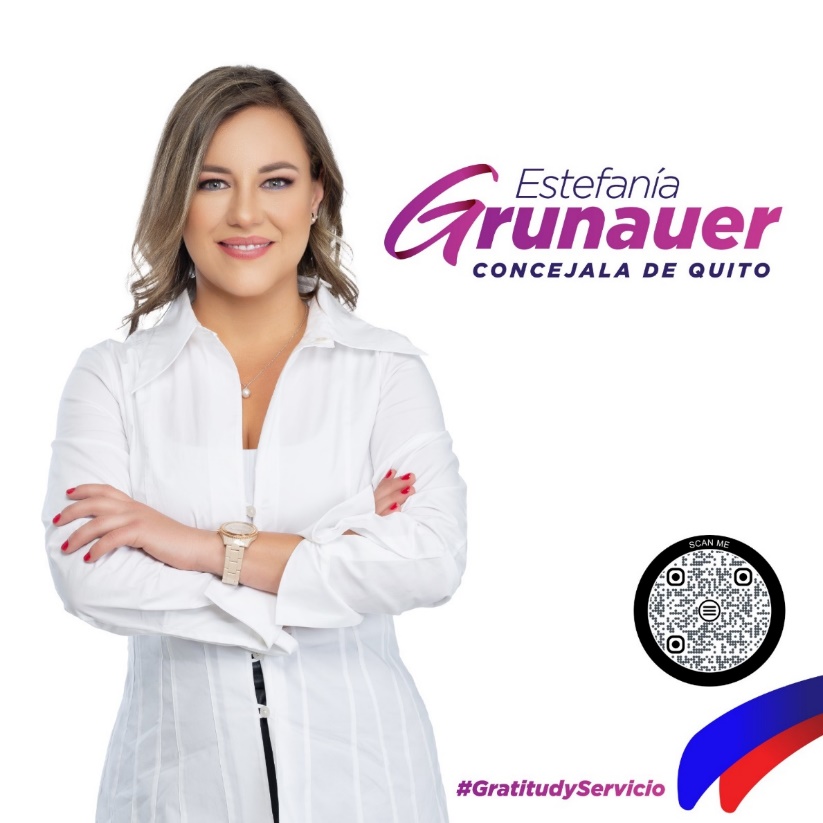 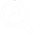 Aspectos regulatorios propuestos
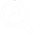 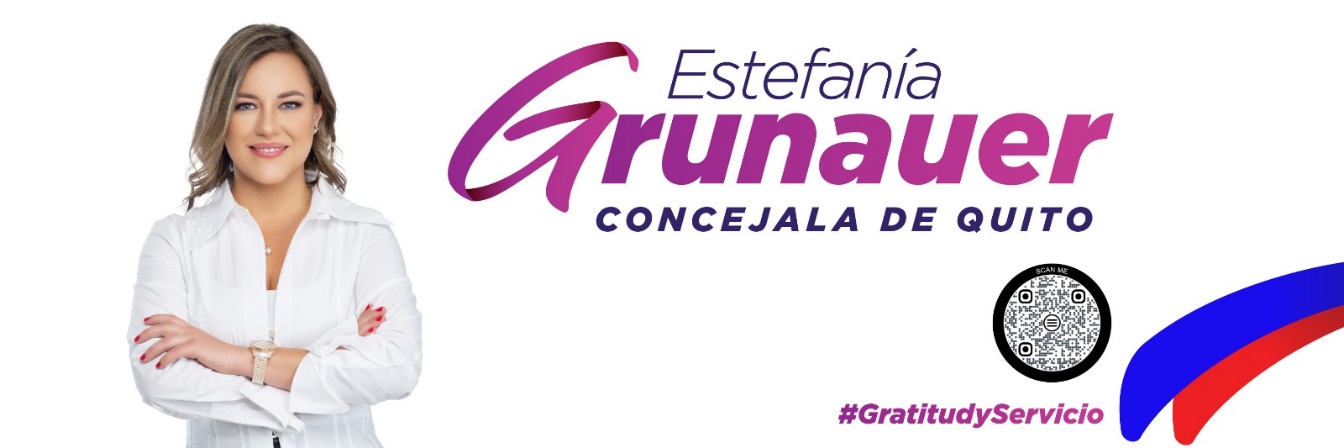 GRACIAS !
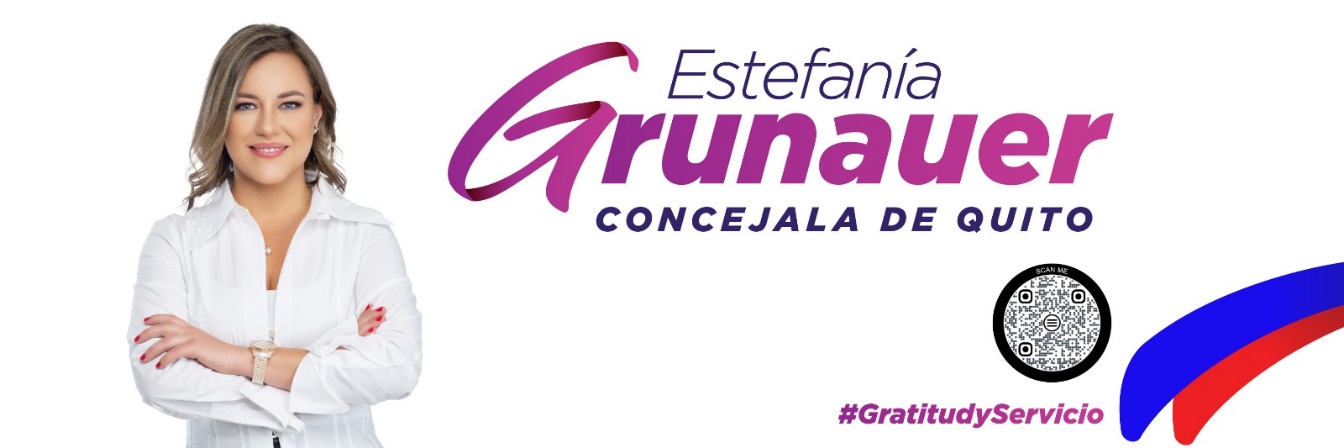